https://wordwall.net/ar/resource/33038433
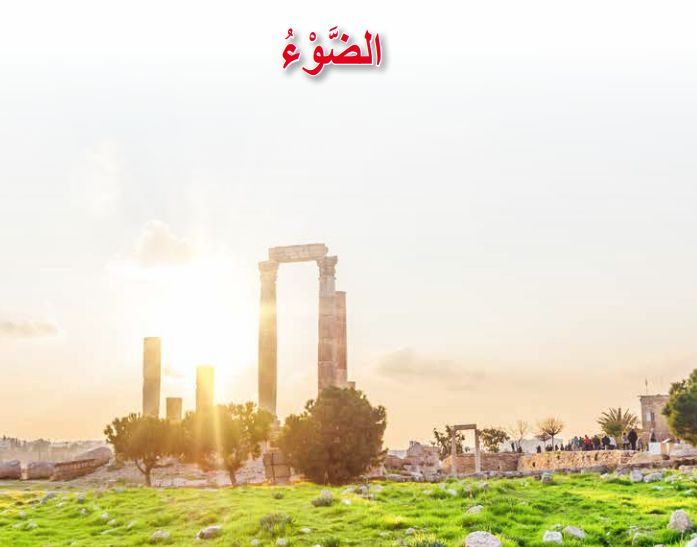 مصادر الضوء
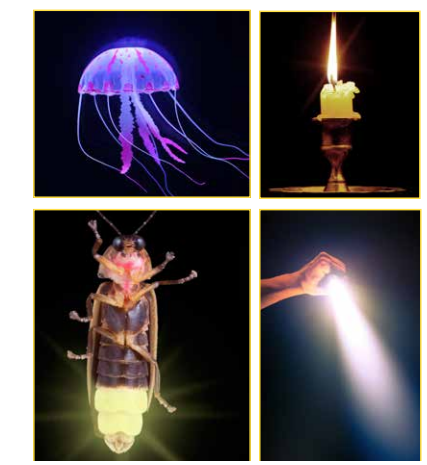 مصادر صناعية
مصادر  طبيعية
النجوم
مصباح الكاز
الشمس
مصباح الزيت
البرق
مصباح كهربائي
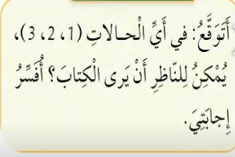 حالة 2 لان الضوء يسير في خطوط مستقيمة ولاينحني ولاينثني
المضيئات الحيوية